MANAGING PERSONAL RESOURCES | MANAGING YOUR TIME
YOUR SCHEDULE
Fill in tomorrow’s date, and then list all the tasks you need to complete. Remember to prioritise the tasks and star the most important ones in your schedule.
© 2022 OVERCOMING OBSTACLES
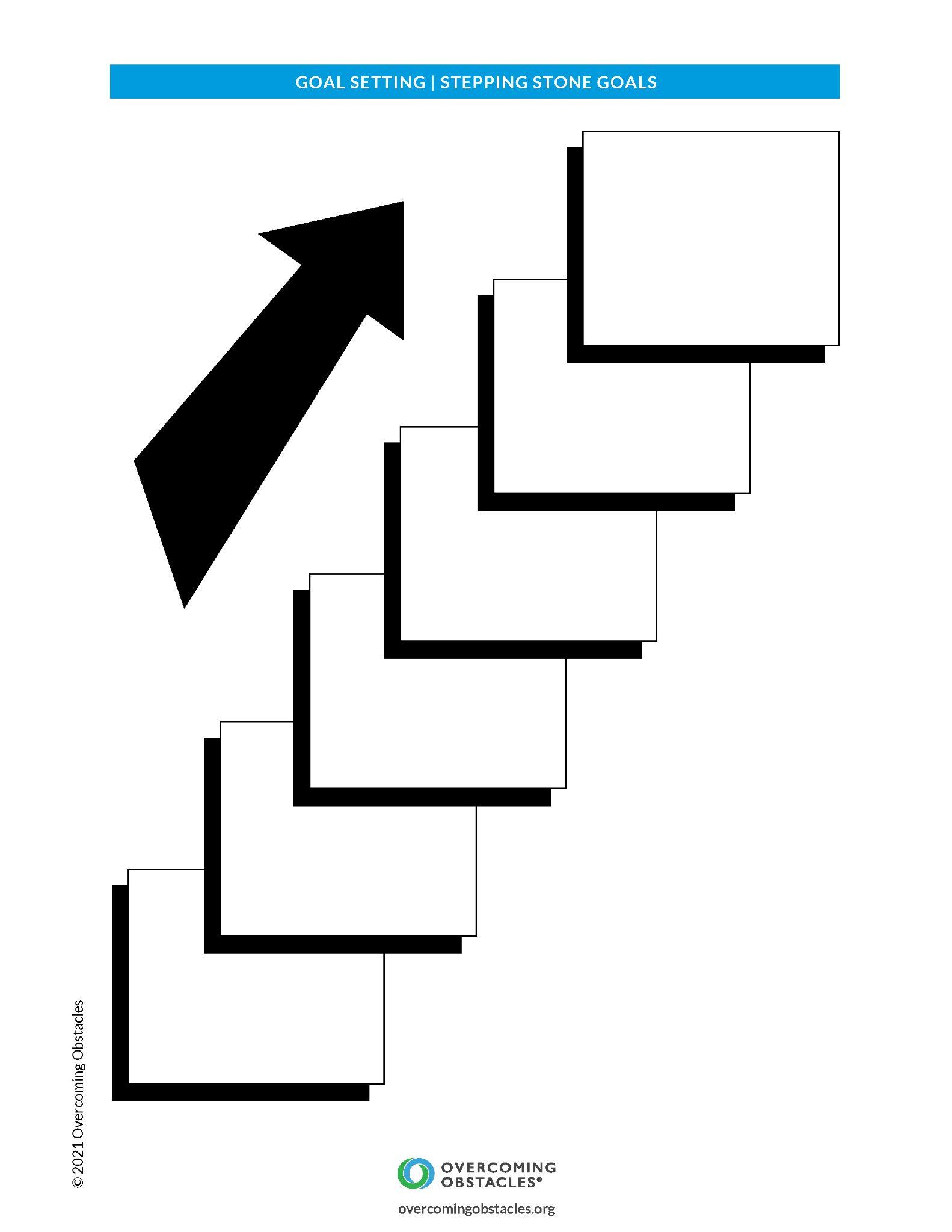